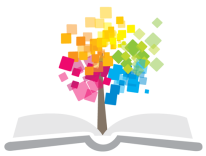 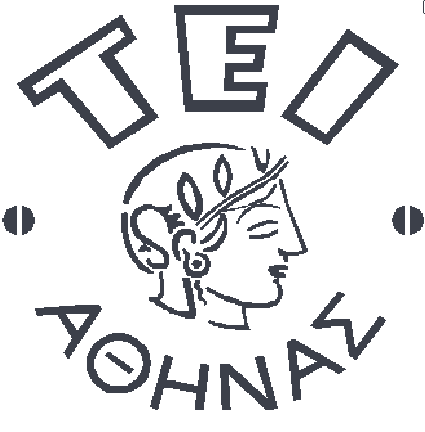 Ανοικτά Ακαδημαϊκά Μαθήματα στο ΤΕΙ Αθήνας
Κλινική Άσκηση σε Καρδιο-Αναπνευστικές Παθήσεις (Θ)
Ενότητα 10: Προγράμματα άσκησης εισπνευστικών μυών σε ασθενείς Μονάδας Εντατικής Θεραπείας υπό Επεμβατικό Μηχανικό Αερισμό

  Γραμματοπούλου Ειρήνη 		Νικόλαος Τσάμης
Αναπληρώτρια Καθηγήτρια 	        Εργαστηριακός συνεργάτης

Τμήμα Φυσικοθεραπείας ΤΕΙ-Αθήνας
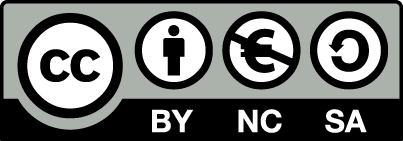 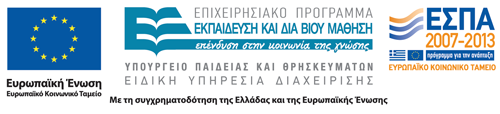 Προγράμματα άσκησης εισπνευστικών μυών (Π.Α.ΕΙΣ.Μ) σε ασθενείς ΜΕΘ υπό Επεμβατικό Μηχανικό Αερισμό (Ε.Μ.Α.)
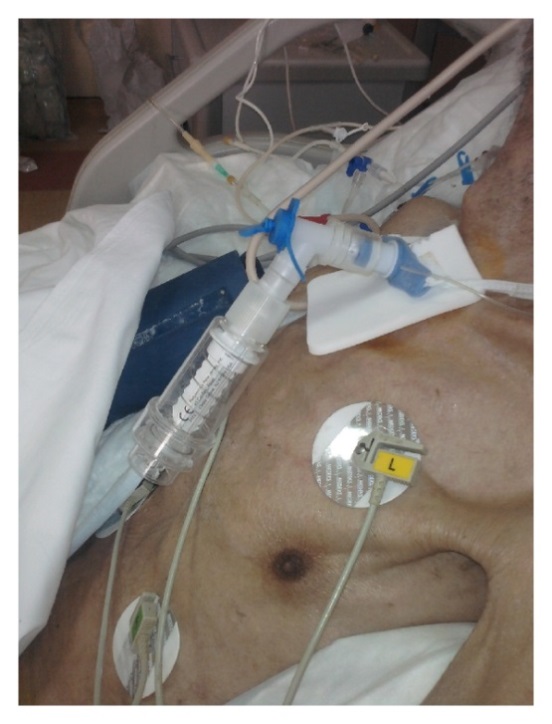 Εικόνα 1.
Λέξεις κλειδιά: ΜΕΘ, PImax, PEEP, Εξασκητές αναπνευστικών μυών, μηχανικός αερισμός, διασωλήνωση, τραχειοστομία, απογαλακτισμός, βαρέως πάσχοντες
Περιεχόμενα (1 από 2)
Εισαγωγή
Επιδημιολογία – κόστος Επεμβατικού Μηχανικού Αερισμού (Ε.Μ.Α.)
Κλινικές Καταστάσεις Εφαρμογής Ε.Μ.Α.
Κριτήρια Εφαρμογής Ε.Μ.Α. 
Αίτια παράτασης Ε.Μ.Α
Διαφραγματική δυσλειτουργία λόγω Ε.Μ.Α.
Προγράμματα Άσκησης Εισπνευστικών Μυών (Π.Α.ΕΙΣ.Μ.) σε ασθενείς με αυτόματη αναπνοή
Προγράμματα Π.Α.ΕΙΣ.Μ. σε ασθενείς με ΧΑΠ
Προγράμματα Π.Α.ΕΙΣ.Μ. σε ασθενείς υπό επεμβατικό αερισμό
Περιεχόμενα (2 από 2)
Συσκευές-μέθοδοι εξάσκησης στα προγράμματα άσκησης εισπνευστικών μυών ασθενών ΜΕΘ υπο Ε.Μ.Α. (αντοχή) 
Συσκευές-μέθοδοι εξάσκησης στα προγράμματα άσκησης εισπνευστικών μυών ασθενών ΜΕΘ υπο Ε.Μ.Α. (δύναμη)
Παράμετροι αξιολόγησης προγραμμάτων άσκησης εισπνευστικών μυών σε ασθενείς Μ.Ε.Θ. υπό Ε.Μ.Α.
Αξιολόγηση Pimax  σε ασθενείς υπό Ε.Μ.Α.
Ενδείξεις έναρξης  Π.Α.ΕΙΣ.Μ.σε ασθενείς υπό Ε.Μ.Α.
Ενδείξεις διακοπής  Π.Α.ΕΙΣ.Μ.σε ασθενείς υπό Ε.Μ.Α.
Κλινική εφαρμογή Π.Α.ΕΙΣ.Μ.σε ασθενείς ΜΕΘ υπό Ε.Μ.Α
Αποτελέσματα από την εφαρμογή Π.Α.ΕΙΣ.Μ.σε ασθενείς ΜΕΘ υπό Ε.Μ.Α
Προτεινόμενο Π.Α.ΕΙΣ.Μ.σε ασθενείς ΜΕΘ υπό Ε.Μ.Α
Προτεινόμενη βιβλιογραφία
Εισαγωγή (1 από 2)
Σε ασθενείς Μ.Ε.Θ. η παράταση του Επεμβατικού Μηχανικού Αερισμού (Ε.Μ.Α.) μέσω τεχνητού αεραγωγού (ενδοτραχειακού σωλήνα ή τραχειοστομίας) επιφέρει 
μυϊκή αδυναμία των εισπνευστικών μυών και
ελάττωση της αντοχής τους 
Που με τη σειρά τους δυσκολεύουν την προσπάθεια αποδέσμευσης από τον Ε.Μ.Α., αυξάνουν το κόστος νοσηλείας, τη θνητότητα – νοσηρότητα και μειώνουν τη λειτουργικότητα και την ποιότητα ζωής του ασθενή.
Εισαγωγή (2 από 2)
Οι Διεθνείς Πνευμονολογικές Εταιρείες συστήνουν ανεπιφύλακτα τα Π.Α.ΕΙΣ.Μ. σε επιλεγμένους καρδιο-αναπνευστικούς, νευρομυϊκούς και άλλους ασθενείς.
Από τις αρχές του 1980, τα Π.Α.ΕΙΣ.Μ. εφαρμόζονται και σε ασθενείς Μ.Ε.Θ. υπό Ε.Μ.Α. όπου η αύξηση της Μέγιστης Εισπνευστικής  Δύναμης (PImax) αποσκοπεί στην αύξηση του ποσοστού αποσωλήνωσης ασθενών, ελαττώνοντας τον χρόνο του Ε.Μ.Α.
Επιδημιολογία – κόστος Ε.Μ.Α. (1 από 2)
Το 2005 στις Η.Π.Α: στο 40% (790.257) των ασθενών που εισήχθηκαν σε Μ.Ε.Θ. εφαρμόσθηκε Ε.Μ.Α., με καθημερινό κόστος περίθαλψης 600-1500 $ και συνολικό κόστος 27 δισ. $, δηλ. 12% των ετήσιων νοσοκομειακών δαπανών

Η χρονική διάρκεια της προσπάθειας αποδέσμευσης από τον Ε.Μ.Α. καλύπτει το 40% του συνολικού χρόνου Ε.Μ.Α. 
το 25-30% των ασθενών παρουσιάζει αποτυχία αποδέσμευσης κ 
το 1-5% μακρά εξάρτηση από τον αναπνευστήρα


                                                                (Μωραϊτου, 2007; Bissett et al., 2012 Α; Cader et al., 2013; American Association for the Surgery of Trauma, 2014)
Επιδημιολογία – κόστος Ε.Μ.Α. (2 από 2)
Η θνητότητα των ασθενών υπό Ε.Μ.Α. ανέρχεται στο 34.5%, 
Από το παραπάνω ποσοστό το 30.8%  παίρνει εξιτήριο ενώ μόλις το 21% από αυτό αποκτά πλήρη λειτουργικότητα μέσα σε ένα χρόνο

Σε έρευνα με 1638 ασθενείς, τα αίτια εφαρμογής Ε.Μ.Α. ήταν: 66% οξεία αναπνευστική ανεπάρκεια
15% κώμα 
5% νευρομυϊκές παθήσεις  
13% Χ.Α.Π. με το μεγαλύτερο ποσοστό δυσκολίας απωσωλήνωσης

(Μωραϊτου, 2007; Bissett et al., 2012 Α; Cader et al., 2013; American Association for the Surgery of Trauma, 2014)
Κλινικές Καταστάσεις Εφαρμογής Ε.Μ.Α.
Καρδιο-αναπνευστική ανακοπή
Οξεία ή παροξυσμός χρόνιας αναπνευστικής ανεπάρκειας
Γενική αναισθησία
Μετεγχειρητικά σε επεμβάσεις: καρδιοχειρουργικές, νευροχειρουργικές, μεγάλες θώρακα – κοιλίας, σε ασθενείς με νευρομυϊκές – σκελετικές ανωμαλίες.
Ασθενείς με αιμοδυναμική αστάθεια
Κρανιοεγκεφαλικές κακώσεις, ενδοκράνια υπέρταση
Ασταθής θώρακας
Σηπτικό shock, υπερμεταβολικές καταστάσεις
(Μωραϊτου, 2007)
Κριτήρια Εφαρμογής Ε.Μ.Α. (1 από 2)
Κλινικά κριτήρια
Αυξημένο έργο αναπνοής: παράδοξη αναπνοή, εισολκή μεσοπλεύριων διαστημάτων, πτερυγισμός μύτης
Δύσπνοια, κυάνωση, διαταραχή επιπέδου συνείδησης, ταραχή, άγχος, εφίδρωση

(Boles et al., 2007; Μωραϊτου, 2007)
Κριτήρια Εφαρμογής Ε.Μ.Α. (2 από 2)
Εργαστηριακά κριτήρια
PaO2 ≤ 50-60 mmHg με FiO2 ≥ 0.5 ή SaO2 < 90%
PaCO2 > 50 mmHg ή αύξηση PaCO2 > 8 mmHg
pH < 7.32 ή ελάττωση pH ≥ 0.07 μονάδες pH
Ζωτική χωρητικότητα/Βάρος < 10-15 ml/Kg
Αναπνεόμενος όγκος/Βάρος < 3 ml/Kg
Pimax < -25cmH2O
Δείκτης Tobin: Αναπνευστική συχνότητα/Αναπνεόμενος όγκος > 105 αναπνοές/min Χ L
Αναπνευστική συχνότητα > 35 αναπνοές/min ή αύξηση ≥ 50%
Καρδιακή συχνότητα > 140 συστολές/min ή αύξηση ≥ 20%
Συστολική αρτηριακή πίεση > 180 mmHg ή αύξηση ≥ 20% ή < 90 mmHg
(Boles et al., 2007; Μωραϊτου, 2007)
Κριτήρια Διακοπής Ε.Μ.Α.
Αντιμετώπιση πρωτοπαθούς αιτίας εφαρμογής Ε.Μ.Α.
Βελτίωση εργαστηριακών τιμών
Κλινικά σταθερός: καρδιοαγγειακά, νευρολογικά, μεταβολικά, αναπνευστικά με επαρκή οξυγόνωση
Απύρετος < 380, με επαρκή αιμοσφαιρίνη 
Ασθενής σε εγρήγορση, συνεργάσιμος με καλή διανοητική κατάσταση
Απουσία υπερβολικών τραχειοβρογχικών εκκρίσεων με καλό βήχα
Απουσία διάτασης κοιλίας
Ελάττωση ή ελάχιστη δόση ινοτρόπων
Διακοπή ή ελάχιστη δόση καταστολής με επαρκή διανοητική κατάσταση				(Lermitte & Garfield, 2005; Boles et al., 2007)
Αίτια παράτασης Ε.Μ.Α. (1 από 2)
Κεντρικό νευρικό
Μείωση λειτουργίας αναπνευστικού κέντρου λόγω: καταστολής-υπνωτικών, άμεση προσβολή αναπνευστικού κέντρου, υπεραερισμός, μεταβολική αλκάλωση, κατάργηση υποξαιμικού ερεθίσματος (Χ.Α.Π.)
Διέγερση, ανεπαρκής συνεργασία
Νευρομυϊκό
Πρωτοπαθής νευρολογική ασθένεια: Guillain-Barre, Myasthenia Gravis, Botulism
Μυοπάθεια-πολυνευροπάθεια βαρέως πάσχοντα ασθενή Μ.Ε.Θ.
Ηλεκτρολυτικές ανωμαλίες: υποκαλιαιμία, υποφωσφοριαιμία, υπομαγνησιαιμία, υποασβεστιαιμία
Υποθυροειδισμός 		
(Lermitte & Garfield, 2005; Boles et al., 2007)
Αίτια παράτασης Ε.Μ.Α. (2 από 2)
Αυξημένο αναπνευστικό φορτίο
Αυξημένη αντίσταση: βρογχόσπασμος, αυξημένες ή παχύρρευστες εκκρίσεις
Ελαττωμένη ενδοτικότητα: πνευμονία, πνευμονικό οίδημα, ενδογενή Ρ.Ε.Ε.Ρ., πλευριτικό υγρό, πνευμοθώρακας, πνευμονική ίνωση, πνευμονική αιμορραγία, διάχυτη πνευμονική διήθηση, παραλυτικός ειλεός ή κοιλιακή διάταση
Αυξημένος αερισμός: υπερμεταβολισμός (σήψη), υπερσίτιση, μεταβολική οξέωση, shock, πνευμονική εμβολή
Μεταβολικές διαταραχές
Κορτικοστεροϊδή, υπεργλυκαιμία, παχυσαρκία, υποσιτισμός
Αναιμία
(Lermitte & Garfield, 2005; Boles et al., 2007)
Διαφραγματική δυσλειτουργία λόγω Ε.Μ.Α. (1 από 2)
Ελεγχόμενος Επεμβατικός Μηχανικός Αερισμός  18-69 h
Διαφραγματική ατροφία αχρηστίας, με μείωση της εγκάρσιας διαμέτρου των μυϊκών ινών τύπου Ι κατά 57% και τύπου ΙΙ κατά 53%
Αύξηση πρωτεόλυσης 
Αύξηση διαφραγματικού οξειδωτικού stress


(Powers et al., 2009; Bissett et al., 2012)
Διαφραγματική δυσλειτουργία λόγω Ε.Μ.Α. (2 από 2)
Ε.Μ.Α. υψηλής θετικής τελοεκπνευστικής πίεσης (Ρ.Ε.Ε.Ρ.), 5-15cmH2O 
Επιπέδωση διαφράγματος, μείωση του μήκος του με αρνητική μετακίνηση καμπύλης μήκους-τάσης 
     συσταλτική δυσλειτουργία
	Διαφραγματική αδυναμία ≈ 50% 		Παράταση Ε.Μ.Α.
Ε.Μ.Α. ≤ 24h ελάττωσε την αναπνευστική αντοχή κατά 12% 
Μυοπάθεια-πολυνευροπάθεια βαρέως πάσχοντα ασθενή Μ.Ε.Θ.
Νευρομυϊκοί αναστολείς, κορτικοστεροειδή 
Ανεπαρκής διατροφή 
(Powers et al., 2009; Bissett et al., 2012)
Προγράμματα Άσκησης Εισπνευστικών Μυών (Π.Α.ΕΙΣ.Μ.) σε ασθενείς με αυτόματη αναπνοή
Η 1η δημοσίευση έγινε το 1976 σε υγιή άτομα από τους Leith & Bradley
Εφαρμόζονται πλέον σε υγιείς υπερήλικες, αθλητές αντοχής και με αυξανόμενο ρυθμό σε ασθενείς με:
Χρόνια Αποφρακτική Πνευμονοπάθεια (ΧΑΠ), Άσθμα
Περιοριστικού τύπου πνευμονοπάθειες
Κυστική ίνωση, σαρκοείδωση
Μυοτονική μυϊκή δυστροφία, μυϊκή δυστροφία Duchenne
Καρδιακή ανεπάρκεια, καρκίνο
Τραυματισμό σπονδυλικής στήλης, τετραπληγία
Αγκυλοποιητική σπονδυλοαρθρίτιδα
Οστεοπόρωση, σκλήρυνση κατά πλάκας
Προεγχειρητικά, μετεγχειρητικά σε επεμβάσεις καρδιάς, κοιλίας
(Bissett et al., 2012; Cader et al., 2013)
Π.Α.ΕΙΣ.Μ. σε ασθενείς με Χ.Α.Π. (1 από 2)
Η Χ.Α.Π. αποτελεί την μεγαλύτερη ομάδα εφαρμογής των Π.Α.ΕΙΣ.Μ.
Οι Διεθνείς Πνευμονολογικές Εταιρείες συστήνουν Π.Α.ΕΙΣ.Μ. σε ασθενείς Χ.Α.Π. με μυϊκή αδυναμία (Μέγιστη Εισπνευστική Πίεση – Pimax < -60cmH2O) με ή χωρίς αναπνευστικούς περιορισμούς στη φυσική δραστηριότητα και που παραμένουν συμπτωματικοί με τη συνήθη θεραπεία
Τα Π.Α.ΕΙΣ.Μ. στην Χ.Α.Π. βελτιώνουν τη μυϊκή δύναμη-αντοχή των εισπνευστικών μυών, τη λειτουργικότητα ικανότητα άσκησης, τη δύσπνοια και την ποιότητα ζωής
Η Χ.Α.Π. παρουσιάζει αδυναμία διαφράγματος παρόμοιας αιτιολογίας με αυτήν λόγω αναπνευστήρα: αυξημένη ενδογενή Ρ.Ε.Ε.Ρ. 2.4cmH2O με επιπέδωση διαφράγματος  συσταλτική δυσλειτουργία
(Crisafulli et al., 2007; Gosselink et al., 2011; Bissett et al., 2012)
Π.Α.ΕΙΣ.Μ. σε ασθενείς με Χ.Α.Π. (2 από 2)
Στη Χ.Α.Π., τα Προγράμματα άσκησης των εισπνευστικών μυών υπερέχουν αυτών των εκπνευστικών μυών, κάτι που ισχύει και για τα Π.Α.ΕΙΣ.Μ. Δύναμης Vs των Π.Α.ΕΙΣ.Μ. Αντοχής
(Crisafulli et al., 2007; Gosselink et al., 2011)
Π.Α.ΕΙΣ.Μ. σε ασθενείς Μ.Ε.Θ. υπό επεμβατικό μηχανικό αερισμό (δύναμη-αντοχή)
Βρέθηκαν 4 έρευνες με πειραματική και ομάδα ελέγχου (συνήθης αντιμετώπιση) με ασθενείς με ενδοτραχειακό σωλήνα (Caruso, 2005; Cader, 2010/2012; Condessa, 2013) ενώ μία έρευνα (Martin, 2011) με ασθενείς τραχειοστομίας (στην ομάδα ελέγχου γινόταν ψευδής – placebo άσκηση)  
Βρέθηκαν 8 έρευνες χωρίς ομάδα ελέγχου, με ασθενείς οι οποίοι έφεραν τραχειοστομία (Belman, 1981; Aldrich et al., 1985/1987/1989; Abelson & Brewer, 1987; Martin et al., 2002; Sprague & Hopkins, 2003; Bissett & Ledetschke, 2007)
Πίνακας 1α. Προγράμματα άσκησης εισπνευστικών μυών σε ασθενείς Μ.Ε.Θ. υπό Ε.Μ.Α. Χωρίς ομάδα έλεγχου-Ο.Ε.
Πίνακας 1β. Προγράμματα άσκησης εισπνευστικών μυών σε ασθενείς Μ.Ε.Θ. υπό Ε.Μ.Α. Χωρίς ομάδα έλεγχου-Ο.Ε.
Πίνακας 1γ. Προγράμματα άσκησης εισπνευστικών μυών σε ασθενείς Μ.Ε.Θ. υπό Ε.Μ.Α. Χωρίς ομάδα έλεγχου-Ο.Ε.
Πίνακας 2α. Προγράμματα άσκησης εισπνευστικών μυών σε ασθενείς Μ.Ε.Θ. υπό Ε.Μ.Α. Με ομάδα έλεγχου-Ο.Ε.
Πίνακας 2β. Προγράμματα άσκησης εισπνευστικών μυών σε ασθενείς Μ.Ε.Θ. υπό Ε.Μ.Α. Με ομάδα έλεγχου-Ο.Ε.
Πίνακας 2γ. Προγράμματα άσκησης εισπνευστικών μυών σε ασθενείς Μ.Ε.Θ. υπό Ε.Μ.Α. Με ομάδα έλεγχου-Ο.Ε.
Συσκευές-μέθοδοι εξάσκησης στα προγράμματα άσκησης εισπνευστικών μυών ασθενών ΜΕΘ υπό Ε.Μ.Α. (αντοχή) (1 από 5)
Ισοκαπνική Νορμοκαπνική Υπέρπνοια
Εφαρμόσθηκε μόνο από τον Belman (1981)
Χρησιμοποιείται για αύξηση της αναπνευστικής αντοχής σε άτομα με αυτόματη αναπνοή ή υπό Ε.Μ.Α. 
Εκτελούνται εκούσιες αναπνοές σε υψηλά επίπεδα αερισμού για 15΄-20΄ προκαλώντας χαμηλής πίεσης, υψηλής ροής φόρτιση
Για αποφυγή υποκαπνίας, γίνεται επανεισπνοή του CO2 το οποίο διατηρείται στο εισπνευστικό σκέλος του αναπνευστήρα/συσκευής
Έχει εφαρμοσθεί σε μικρό αριθμό ερευνών
Απαιτεί περίπλοκο εξοπλισμό-συνεχή παρακολούθηση για αποφυγή υποκαπνίας
Εφαρμόζεται ενδονοσοκομειακά και σε εργαστήρια έρευνας
(Crisafulli et al., 2007; Gosselink et al., 2011; Moodie et al., 2011)
Συσκευές-μέθοδοι εξάσκησης στα προγράμματα άσκησης εισπνευστικών μυών ασθενών ΜΕΘ υπό Ε.Μ.Α. (αντοχή) (2 από 5)
Μέθοδος Εξάσκησης Μέσω Ρυθμίσεων Ενεργοποίησης του Αναπνευστήρα
Η μέθοδος αυτή χρησιμοποιήθηκε από τους Caruso et al. (2005)
Εφαρμόσθηκε για αύξηση της αναπνευστικής αντοχής σε διασωληνωμένους ασθενείς, όπου μέσω ρυθμίσεων στη βαλβίδα ενεργοποίησης της πίεσης του αναπνευστήρα εφαρμοζόταν αντίσταση-φόρτιση πίεσης στους εισπνευστικούς μυς με βάση την Pimax του ασθενή
Η αντίσταση αυτή εφαρμόζεται μέσω των ρυθμίσεων στον αναπνευστήρα μόνο στην αρχή της εισπνοής με το άνοιγμα της βαλβίδας ενεργοποίησης

(Martin et al., 2011; Moodie et al., 2011)
Συσκευές-μέθοδοι εξάσκησης στα προγράμματα άσκησης εισπνευστικών μυών ασθενών ΜΕΘ υπό Ε.Μ.Α. (αντοχή) (3 από 5)
Συσκευή Αντίστασης – Ροής “P-FLEX”
Μέσω της “P-FLEX” πραγματοποιήθηκαν τα πρώτα Π.Α.ΕΙΣ.Μ. ασθενών με παραμέτρους αντοχής (Aldrich, 1985/1987/1989; Abelson, 1987)
Είναι πλαστική συσκευή μήκους 12.7cm, βάρους 14.2gr για αύξηση της αντοχής ανάλογα την επιλογή: αριθμού επαναλήψεων-αντίστασης
Στην κορυφή της  “P-FLEX” υπάρχουν 6 διαφορετικής διαμέτρου οπές: όσο μικρότερης διαμέτρου οπή επιλέγεται τόσο μεγαλύτερη συχνότητα εισπνευστικής ροής δημιουργείται και κατ’ επέκταση αντίσταση στην εισπνοή (Πίνακας 3)
(Sobush, 1986; Gosselink, 2011)
Συσκευές-μέθοδοι εξάσκησης στα προγράμματα άσκησης εισπνευστικών μυών ασθενών ΜΕΘ υπό Ε.Μ.Α. (αντοχή) (4 από 5)
Συσκευή Αντίσταση – Ροής “P-FLEX”
Πίνακας 3. Αντίσταση Ροής “P-FLEX” και Συχνότητα  Αναπνευστικής Ροής (Τροποποιημένο από Sobush, 1986)
Η συσκευή μετά την αφαίρεση του επιστομίου, μέσω συνδετήρα τοποθετείται στον ενδοτραχειακό ή σωλήνα τραχειοστομίας και ο ασθενής εισπνέει-εκπνέει μέσω της επιλεγμένης οπής μικρής διαμέτρου που είναι στη κορυφή της συσκευής, προκαλώντας αντίσταση ροής στην εισπνοή
(Sobush & Dunning, 1986; Moodie et al., 2011)
Συσκευές-μέθοδοι εξάσκησης στα προγράμματα άσκησης εισπνευστικών μυών ασθενών ΜΕΘ υπό Ε.Μ.Α. (αντοχή) (5 από 5)
Συσκευή Αντίσταση – Ροής “P-FLEX”
Η αντίσταση εξαρτάται από την συχνότητα αναπνευστικής ροής και τον τύπο αναπνοής, στοιχεία που πρέπει να παραμένουν σταθερά σε όλη τη συνεδρία 
Οι ασθενείς όμως αλλάζουν τον τύπο αναπνοής προτιμώντας χαμηλές συχνότητες ροής με αποτέλεσμα μεταβαλλόμενο μικρό μυϊκό ερέθισμα
Η δυσκολία στον έλεγχο, σταθερότητα τύπου αναπνοής με την “P-FLEX” καθιστά προβληματικό τον προσδιορισμό του έργου φόρτισης των εισπνευστικών μυών, στοιχείο σημαντικό για την αποφυγή υπερφόρτισης
Σε Χ.Α.Π., αν δεν υπάρχει ελεγχόμενη, σταθερή συχνότητα ροής δεν προκύπτουν οφέλη άσκησης
(Martin et al., 2002; Sprague &Hopkins., 2003; Crisafulli et al., 2007)
Συσκευές-μέθοδοι εξάσκησης στα προγράμματα άσκησης εισπνευστικών μυών ασθενών ΜΕΘ υπό Ε.Μ.Α. (δύναμη) (1 από 4)
Συσκευή Αντίστασης – Πίεσης μέσω Ελατηρίου “Threshold”
Η συσκευή “Threshold” χρησιμοποιήθηκε στα Π.Α.ΕΙ.Μ. ασθενών Ε.Μ.Α. με παραμέτρους δύναμης μετά το 2000 (Martin, 2002/2011; Sprague, 2003; Bissett, 2007; Cader, 2010/2012; Condessa, 2013)
Είναι πλαστική συσκευή μήκους 11.68cm, βάρους 36.8gr και χρησιμοποιείται για αύξηση της μυϊκής δύναμης με παραγόμενη αντίσταση-πίεση στην εισπνοή από -9 έως -41cmH2O
Αποτελείται από ένα επιστόμιο, μια μονόδρομη βαλβίδα και το ελατήριο αντίστασης, του οποίου η ισχύς ρυθμίζεται από την περιστρεφόμενη λαβή του επιστομίου
(Crisafulli et al., 2007; Moodie et al., 2011)
Συσκευές-μέθοδοι εξάσκησης στα προγράμματα άσκησης εισπνευστικών μυών ασθενών ΜΕΘ υπό Ε.Μ.Α. (δύναμη) (2 από 4)
Συσκευή Αντίστασης – Πίεσης μέσω Ελατηρίου “Threshold”
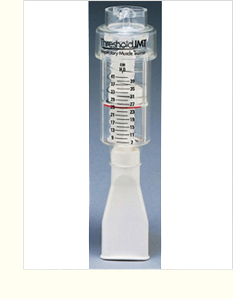 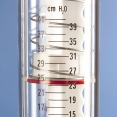 healthcare.philips.com
healthcare.philips.com
Συσκευές-μέθοδοι εξάσκησης στα προγράμματα άσκησης εισπνευστικών μυών ασθενών ΜΕΘ υπό Ε.Μ.Α. (δύναμη) (3 από 4)
Συσκευή Αντίστασης – Πίεσης μέσω Ελατηρίου “Threshold”
Η συσκευή, μετά την αφαίρεση του επιστομίου, μέσω συνδετήρα, τοποθετείται στον ενδοτραχειακό ή στο σωλήνα τραχειοστομίας και ο ασθενής εισπνέει, όπου για να προκαλέσει ροή αέρα απαιτείται σύσπαση εισπνευστικών μυών μεγαλύτερης πίεσης Vs της προκαθορισμένης αντίστασης της συσκευής, μέσω του ελατηρίου με άνοιγμα της μονόδρομης βαλβίδας
Η αντίσταση στην εισπνοή είναι ελεγχόμενη, σταθερή, σε όλη την εισπνοή, ανεξάρτητη της συχνότητας ροής, του τύπου αναπνοής και δεν απαιτείται η παρακολούθηση του ασθενή
Με την “Threshold” αυξάνεται η ταχύτητα εισπνευστικής σύσπασης ελαττώνοντας το χρόνο εισπνοής και αυξάνοντας το χρόνο της εκπνοής-χάλασης μειώνοντας έτσι τον δυναμικό υπεραερισμό και την εισπνευστική κόπωση 	
(Martin et al., 2002; Crissafulli et al., 2007; Gosselink et al, 2011)
Συσκευές-μέθοδοι εξάσκησης στα προγράμματα άσκησης εισπνευστικών μυών ασθενών ΜΕΘ υπό Ε.Μ.Α. (δύναμη) (4 από 4)
Τροποποιημένη Συσκευή Αντίστασης – Πίεσης μέσω Ελατηρίου “Threshold” για ασθενή επεμβατικού μηχανικού αερισμού με τραχειοστομία
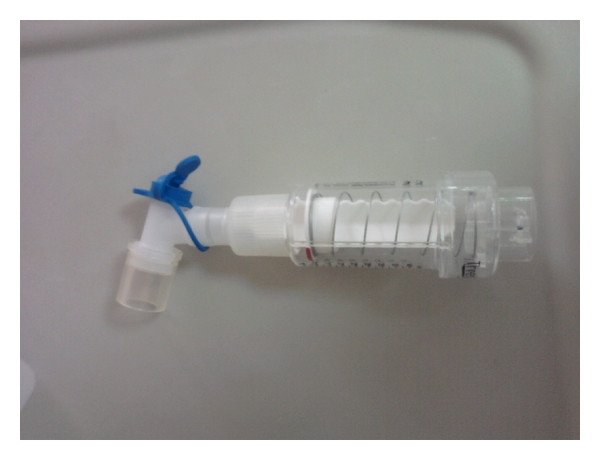 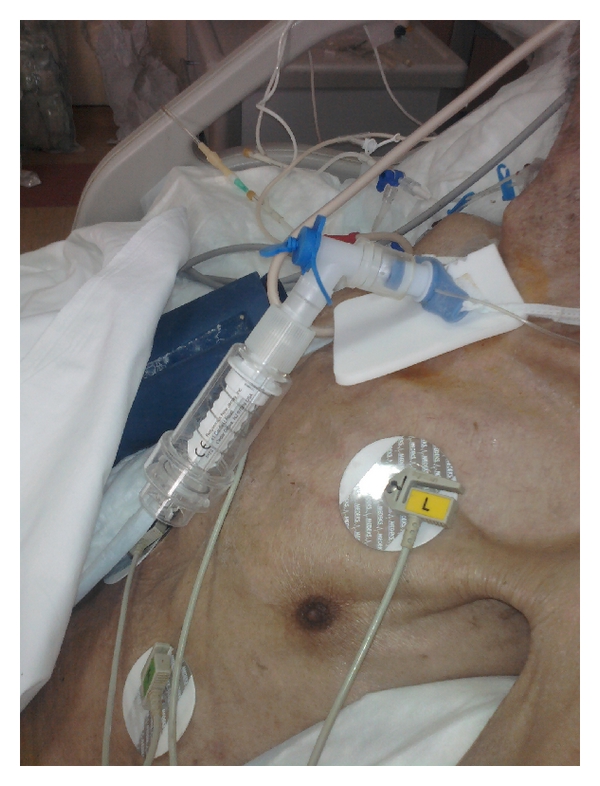 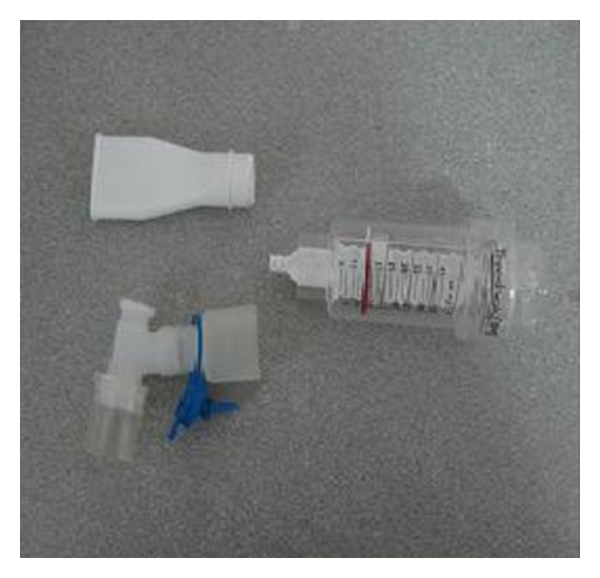 Εικόνα 2, Εικόνα 3, Εικόνα 4,Funda Yasar, Canturk Tasci, Sema Savci, et al., “Pulmonary Rehabilitation Using Modified Threshold Inspiratory Muscle Trainer (IMT) in Patients with Tetraplegia,” Case Reports in Medicine, vol. 2012, Article ID 587901, 3 pages, 2012. doi:10.1155/2012/587901 διαθέσιμο με άδεια CC BY 3.0
Παράμετροι αξιολόγησης προγραμμάτων άσκησης εισπνευστικών μυών σε ασθενείς Μ.Ε.Θ. υπό επεμβατικό μηχανικό αερισμό
Μέγιστη Εισπνευστική Πίεση (PImax)
Μέγιστη Εκπνευστική Πίεση (PEmax)
Δείκτης Tobin (δείκτης ταχείας επιπόλαιης αναπνοής)
Αναπνεόμενος όγκος, κατά λεπτό αερισμός, ζωτική χωρητικότητα
Αριθμός, ποσοστά αποσωληνοθέντων ασθενών
Αριθμός, ποσοστά ασθενών που τραχειοστομήθηκαν
Αριθμός, ποσοστά ασθενών που επαναδιασωληνώθηκαν
Αριθμός, ποσοστά θνητότητας
Χρόνος αποδέσμευσης από τον Ε.Μ.Α.
Συνολικός  χρόνος Ε.Μ.Α.
Αριθμός ασθενών, χρόνος εφαρμογής Μη Επεμβατικού Μηχανικού Αερισμού
Χρόνος παραμονής στη Μ.Ε.Θ., νοσοκομείο
Αριθμός, ποσοστά παρενεργειών Π.Α.ΕΙΣ.Μ.
Αύξηση αντίστασης συσκευής εξάσκησης 		(Moodie et al., 2011)
Αξιολόγηση Pimax σε ασθενείς ΜΕΘ υπό επεμβατικό μηχανικό αερισμό (1 από 2)
Είναι η πιο συνήθης παράμετρος αξιολόγησης στα Π.Α.ΕΙΣ.Μ.
Αποτελεί αξιόπιστο δείκτη απο-σωλήνωσης 
Είναι έγκυρη μέτρηση με τιμή διάκρισης -25cmH2O (ευαισθησία 0.95 και ειδικότητα 0.42)
Φυσιολογικές τιμές ενηλίκων: ♂ -104 έως -129cmH2O, ♀ -70 έως -98cmH2O 
(Moodie et al., 2011; Cader et al., 2013)
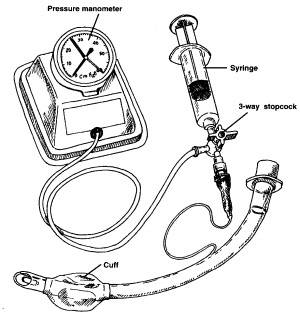 rtboardreview.com
Αξιολόγηση Pimax σε ασθενείς ΜΕΘ υπό επεμβατικό μηχανικό αερισμό (2 από 2)
Τρόπος αξιολόγησης κατά Caruso et al. (1999)
Ασθενής σε ημικαθιστή θέση 450, καθαρός από βρογχικές εκκρίσεις με βρογχοαναρρόφηση 
Πίεση αεροθαλάμου ενδοτραχειακού σωλήνα ή τραχειοστομίας 8-10cmH2O
Αποσύνδεση από τον αναπνευστήρα, εφαρμογή μονόδρομης βαλβίδας στο στόμιο του σωλήνα, συνδεδεμένης με ηλεκτρονικό μανόμετρο, η οποία δυσκολεύει την εισπνοή και επιτρέπει ελεύθερα την εκπνοή
Ο ασθενής εκτελεί 3 μέγιστες προσπάθειες εισπνοής-εκπνοής για 20 sec, με ανάπαυση 2΄μεταξύ των δοκιμασιών και επανασυνδέεται με τον αναπνευστήρα. Καταγράφεται η μέγιστη αρνητική πίεση
Αξιόπιστος τρόπος αξιολόγησης 					
	(Sprague & Hopkins, 2003; Martin et al., 2011; Moodie et al., 2011)
Αξιολόγηση δείκτη TOBIN στα προγράμματα άσκησης εισπνευστικών μυών σε ασθενείς ΜΕΘ υπό επεμβατικό μηχανικό αερισμό
Ανερχόμενη παράμετρος αξιολόγησης
Ο δείκτης Tobin ή δείκτης ταχείας επιπόλαιης αναπνοής αξιολογεί το πρότυπο αναπνοής του ασθενή και ισούται με το κλάσμα του αριθμού των αναπνοών το λεπτό διά του αναπνεόμενου όγκου αέρα 
Αποτελεί αξιόπιστο δείκτη αποδιασωλήνωσης [υψηλές τιμές > 105 αναπνοές/min/L παραπέμπουν σε ανεπάρκεια αποδέσμευσης από τον Ε.Μ.Α.)
Παρουσιάζει ευαισθησία 0.97 και ειδικότητα 0.64
Τρόπος αξιολόγησης κατά Yang & Tobin (1991)
Ο ασθενής σε  ημικαθιστή θέση 450 αποσυνδέεται από τον αναπνευστήρα για 1΄και με αυτόματη αναπνοή καταγράφεται η αναπνευστική συχνότητα, ο κατά λεπτό αερισμός μέσω σπιρόμετρου και υπολογίζεται το κλάσμα τους

(Cader et al., 2010; Cader et al.,, 2013; Condessa et al., 2013)
Ενδείξεις έναρξης προγράμματος άσκησης εισπνευστικών μυών σε ασθενείς ΜΕΘ υπό επεμβατικό μηχανικό αερισμό (1 από 2)
Κλινικά σταθεροί ασθενείς σε εγρήγορση, συνεργάσιμοι (Riker score 4)
Αιμοδυναμικά σταθεροί, τουλάχιστον για 24 ώρες με ελάχιστη ενδοφλέβια φαρμακευτική υποστήριξη της αρτηριακής πίεσης
Επαρκής ανταλλαγή αερίων με PaO2 ≥ 60mmHg και FiO2 ≤ 0.5, χωρίς χορήγηση Ν.Ο.
Ελεγχόμενος αερισμός ή S.I.M.V. ≤ 6 αναπνοές/λεπτό ή Pressure Support ≤ 16cmH2O, P.E.E.P. ≤ 10cmH2O
Μέση αρτηριακή πίεση > 70mmHg
(Γραμματοπούλου, Τσάμης & Ευαγγελοδήμου, 2013)
Ενδείξεις έναρξης προγράμματος άσκησης εισπνευστικών μυών σε ασθενείς ΜΕΘ υπό επεμβατικό μηχανικό αερισμό (2 από 2)
Απουσία αιμόπτυσης, κυψελιδικής αιμοραγίας
Σταθερή καρδιακή λειτουργία (όχι αρρυθμία ή συμφορητική καρδιακή ανεπάρκεια)
Όχι σημαντικός πόνος στην αναπνοή (ασταθής θώρακας, κατάγματα πλευρών)
≥ 36.50C Θερμοκρασία σώματος ≤ 38.50C, χωρίς ενεργή σήψη
Όχι συνεχής και μεγάλη χορήγηση κατασταλτικών-αναλγητικών φαρμάκων που καταστέλλουν το αναπνευστικό κέντρο και προκαλούν αδυναμία εκτέλεσης εντολών
Όχι υπερβολικές εκκρίσεις (περισσότερες από μία αναρροφήσεις/ώρα)
(Γραμματοπούλου, Τσάμης & Ευαγγελοδήμου, 2013)
Ενδείξεις διακοπής προγράμματος άσκησης εισπνευστικών μυών σε ασθενείς ΜΕΘ υπό επεμβατικό μηχανικό αερισμό
Αναπνευστική συχνότητα > 30 αναπνοές/λεπτό ή υψηλότερη κατά 50% αυτής σε ηρεμία
SaO2 < 90% ή πτώση > 10% της τιμής ηρεμίας
Καρδιακή συχνότητα >140 συστολές/λεπτό ή μεταβολή < ή > 20% της αρχικής
Συστολική αρτηριακή πίεση > 180, ή 80mmHg ή μεταβολή < ή > 20% της αρχικής
Συστολική πνευμονική αρτηριακή πίεση > 60%
Τεχνικές δυσκολίες με τον αναπνευστήρα την τραχειοστομία ή τον ενδοτραχειακό σωλήνα
Παράδοξη αναπνοή, αιμόπτυση, πνευμοθώρακας, διέγερση, εφίδρωση, ναυτία, εμετός, σοβαρή δύσπνοια
Εμφάνιση αρρυθμίας
(Γραμματοπούλου, Τσάμης & Ευαγγελοδήμου, 2013)
Κλινική εφαρμογή προγράμματος άσκησης εισπνευστικών μυών σε ασθενείς ΜΕΘ υπό επεμβατικό μηχανικό αερισμό (1 από 2)
Απαραίτητη η παρουσία φυσικοθεραπευτή με συνεχή παρακολούθηση, αξιολόγηση: καρδιακής συχνότητας, ηλεκτροκαρδιογραφήματος, αρτηριακής πίεσης, αναπνευστικής συχνότητας, κορεσμού αιμοσφαιρίνης σε οξυγόνο
Ο ασθενής τοποθετείται σε αναπαυτική ημικαθιστή θέση 450 (Fowler’s) ή υψηλότερα με πίεση 30mmHg στον αεροθάλαμο του ενδοτραχειακού σωλήνα ή τραχειοστομίας
Ο ασθενής καθαρός από βρογχικές εκκρίσεις 
Αφαιρείται το επιστόμιο του εξασκητή, ο εξασκητής μέσω απλού συνδετήρα συνδέεται με τον ενδοτραχειακό σωλήνα ή την τραχειοστομία και εκτελούνται αργές-βαθιές εισπνοές-εκπνοές
	(Sprague & Hopkins, 2003; Condessa et al., 2013)
Κλινική εφαρμογή προγράμματος άσκησης εισπνευστικών μυών σε ασθενείς ΜΕΘ υπό επεμβατικό μηχανικό αερισμό (2 από 2)
Χορηγείται ή όχι συμπληρωματικό οξυγόνο με βάση τα ευρήματα της αξιολόγησης
Το Π.Α.ΕΙΣ.Μ. εκτελείται στο χρονικό διάστημα που ο ασθενής είναι ξύπνιος, ξεκούραστος, συνεργάσιμος
Δίδονται γραπτές-οπτικές κατανοητές οδηγίες, ερωτο-απαντήσεις και χορηγούνται κλίμακες αξιολόγησης
Απαραίτητη η καθημερινή-στενή επαφή με τον ασθενή καθώς και με τα μέλη της υπόλοιπης ομάδας αποκατάστασης της Μ.Ε.Θ. 
	(Sprague & Hopkins, 2003; Condessa et al., 2013)
Αποτελέσματα προγραμμάτων άσκησης εισπνευστικών μυών σε ασθενείς ΜΕΘ υπό επεμβατικό μηχανικό αερισμό (1 από 2)
Προγράμματα αύξησης της αντοχής των εισπνευστικών μυών 
Τα αποτελέσματα των σχετικών ερευνητικών εργασιών έδειξαν 
Ασφάλεια στην εφαρμογή των προγραμμάτων αντοχής των αναπνευστικών μυών (Abelson & Brewerk, 1987; Aldrich et al., 1989; Caruso et al., 2005), μεγάλο ποσοστό επιτυχούς αποσωλήνωσης (Abelson & Brewerk, 1987; Aldrich et al., 1987; 1989)
Αύξηση της ζωτικής χωρητικότητας (Abelson & Brewerk, 1987; Aldrich et al., 1987; 1989)
Αύξηση της PImax(Abelson & Brewerk, 1987; Aldrich et al., 1985; 1987; 1989)
Αύξηση του κατά λεπτόν αερισμού (Belman, 1981), 
Μείωση της διάρκειας απογαλακτισμού (Caruso et al., 2005; Aldrich & Uhrlass, 1987 )  
Μείωση της PaCO2 (Aldrich et al., 1985)
Αποτελέσματα προγραμμάτων άσκησης εισπνευστικών μυών σε ασθενείς ΜΕΘ υπό επεμβατικό μηχανικό αερισμό (2 από 2)
Προγράμματα ενδυνάμωσης των εισπνευστικών μυών 
Τα αποτελέσματα των σχετικών ερευνητικών εργασιών έδειξαν 
ασφάλεια στην εφαρμογή των προγραμμάτων ενδυνάμωσης των αναπνευστικών μυών (Martin et al., 2011; Aldrich & Karpel, 1985) 
μεγάλο ποσοστό επιτυχούς αποσωλήνωσης (Martin et al., 2011; Aldrich & Karpel, 1985; Martin et al., 2002; Spragues & Hopkins, 2003; Bissett & Leditschke, 2007) 
αύξηση στην εφαρμοζόμενη πίεση-αντίσταση της συσκευής άσκησης (Martin et al., 2011; Aldrich & Karpel, 1985; Martin et al., 2002; Spragues & Hopkins, 2003; Bissett & Leditschke, 2007) αύξηση μέγιστη εισπνευστική πίεση (Martin et al., 2011; Spragues & Hopkins, 2003) 
μείωση  της διάρκειας απογαλακτισμού (Aldrich & Karpel, 1985) 
μείωση του δείκτη Tobin (βελτίωση αναπνευστικού πρότυπου) 
	(Aldrich & Karpel, 1985)
Προτεινόμενο πρόγραμμα άσκησης εισπνευστικών μυών σε ασθενείς ΜΕΘ υπό επεμβατικό μηχανικό αερισμό
(Martin et al., 2002; Sprague & Hopkins, 2003; Bissett & Ledetschke, 2007)
Συμπεράσματα
Τα Προγράμματα Άσκησης Εισπνευστικών Μυών σε ασθενείς ΜΕΘ υπό Επεμβατικό Μηχανικό Αερισμό έχουν μικρή ερευνητική εφαρμογή, σε μικρά δείγματα ασθενών με ποικίλη αιτιολογία εφαρμογής του Επεμβατικού Μηχανικού Αερισμού 

Στους ασθενείς αυτούς, τα Προγράμματα Άσκησης Εισπνευστικών Μυών, με παραμέτρους εφαρμογής κυρίως δύναμης, αύξησαν σημαντικά την Pimax βελτιώνοντας: 
το πρότυπο αναπνοής (Δείκτης Tobin) 
τα ποσοστά επιτυχούς απo-σωλήνωσης 
τη διάρκεια αποδέσμευσης από τον Επεμβατικό Μηχανικό Αερισμό με ασφάλεια
Προτεινόμενη βιβλιογραφία (1 από 5)
Abelson H, Brewer K. Inspiratory muscle training in the mechanically ventilated patient. Physiotherapy Canada 1987; 39(5): 305-307.
Aldrich T, Karpel J. Inspiratory muscle resistive training in respiratory failure. Am Rev Respir Dis 1985; 131: 461-462. 
Aldrich T, Uhrlass R. Weaning from mechanical Ventilation: Successful use of modified inspiratory resistive training in muscular dystrophy. Crit Care Med 1987; 15(3): 247-249.
Aldrich T, Karpel J, Uhrlass R et al. Weaning from mechanical ventilation: Adjunctive use of inspiratory muscle resistive training. Crit Care Med 1989; 17(2): 143-147.
The American Association for the Surgery of Trauma Mechnical Ventilation in the Intensive Care Unit. 2014. www.aast.org/.../mechanicalventilation.aspx
Προτεινόμενη βιβλιογραφία (2 από 5)
Belman M. Respiratory failure treated by ventilatory muscle training. Eur J Respir Dis 1981; 62: 391-395.
Bissett B, Ledetschke IA. Inspiratory muscle training to enhance weaning from mechanical ventilation. Anaesthesia and Intensive Care 2007; 35(5): 776-779.  
Bissett B, Leditchke IA. Paratz J.D., Boots R.J. Respiratory dysfunction in ventilated patients: can inspiratory muscle training help? Anaesth Intensive Care 2012; 40: 236-246. 
Bissett B, Leditschke IA., Green M. Specific inspiratory muscle training is safe in selected patients who are ventilator-dependent: a case series. Intensive Crit Care Nurs 2012; 28(2): 98-104.
Boles J-M, Bion J, Connors A. Weaning from mechanical ventilation. Eur Respir J 2007; 29: 1033-1056.
Προτεινόμενη βιβλιογραφία (3 από 5)
Cader S, Rodrigo Gomes de Souza Vale, Juracy Correa Castro et al. Inspiratory muscle training improves maximal inspiratory pressure and may assist weaning in order intubated patients: a randomised trial. Journal of Physiotherapy 2010; 56: 171-177.
Cader S, Rodrigo Gomes de Souza Vale, Zamora V et al. Extubation process in bed-ridden eldery intensive care patients receiving inspiratory muscle training: a randomi Zed clinical trial. Clin Interv Aging 2012; 7: 437-443.
Cader S, Vale R, Datas E. Effect of inspiratory muscle training on weaning success in critically ill intubated patients. 2013. http://cdu.intechopeu.com/pdfs/35007/In Tech-Effect_of_inspirator...  
Condessa R, Brauner J, Saul A et al. Inspiratory muscle training did not accelerate weaning from mechanical ventilation but did improve tidal volume and maximal respiratory pressures: a randomized trial. Journal of Physiotherapy 2013; 59: 101-107. 
Caruso P, Demari S, Ruiz S el al. Inspiratory muscle training is ineffective in mechanically ventilated critically ill patients clinics 2005; 60: 497-484.
Προτεινόμενη βιβλιογραφία (4 από 5)
Crisafulli E, Costi St, Fabbri L, Clini E. Respiratory muscles training in COPD patients.Int J Chron Obstruct Pulmon Dis 2007; 2(1): 19-25.
Gosselink R, Vos J. De, Heuvell SP. van den et al. Impact of inspiratory muscle training in patients with COPD: what is the evidence? Eur Respir J 2011; 37: 416-425. 
Γραμματοπούλου Ε, Τσάμης Ν, Ευαγγελοδήμου Α. Η εκπαίδευση των αναπνευστικών μυών στη Μ.Ε.Θ. Από 16ο Εντατική Θεραπεία και Επείγουσα Ιατρική: Ειδικές θεραπείες. Επιμέλεια Μπαλτόπουλος Γ. Σελ. 455-461. Κλινική Εντατικής Νοσηλείας Τμήματος Νοσηλευτικής Ε.Κ.Π.Α. Αθήνα 2013.
Lermitte J, Garfield M. Weaning from mechanical ventilation. Contin Educ Anaesth Crit Care Pain 2005; 5(4): 113-117.
Martin D, Davenport P, franceschi A, Harman E. Use of inspiratory muscle strength training to facilitate ventilator weaning. Chest 2002; 192-196.
Προτεινόμενη βιβλιογραφία (5 από 5)
Moodie L, Reeve J, Vermeulen N, Elkins M. Inspiratory muscle training to facilitate weaning from mechanical ventilation: protocol for a systematic review. BMC Research Notes 2011; 4: 283 doi: 10.186/17 56-0500-4-283.
Moodie L, Reeve J, Elkins M. Inspiratory muscle training increases inspiratory muscle strength in patients weaning from mechanical ventilation: a systematic review. Journal of Physiotherapy 2011; 57: 213-221.
Μωραϊτου Φ. Μηχανική υποστήριξη της αναπνοής. Μ.Ε.Θ. – Π.Γ.Ν. ΝΙΚΑΙΑΣ 2007. www.exe1928.gr/.../cebccf89cf81ceb1ceb1ceb9cf84cebfcf85-cf86cebcceb7cf87cebdceb9cebaceb7
Powers S, Kavazis A, Levine S. Prolonged mechanical ventilation alters diaphragmatic structure and function. Crit Care Med 2009; 37(10Suppl): S347-S353. 
Sobush D, Dunning M. Providing resistive breathing exercise to the inspiratory muscles using the PFLEXTM device. Phys Ther 1986; 66: 542-544.
Sprague S, Hopkins P. Use of inspiratory strength training to wean six patients who were ventilator-dependent. Physical Therapy 2003; 83(2): 171-181.
Τέλος ενότητας
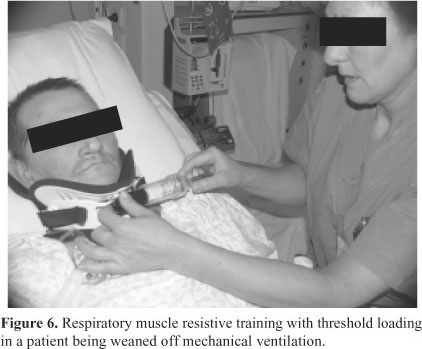 http://www.scielo.br/img/revistas/rbfis/v10n4/01f6.jpg
Τέλος Ενότητας
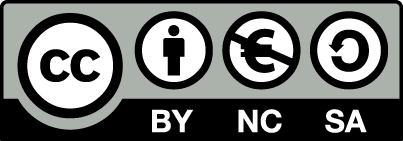 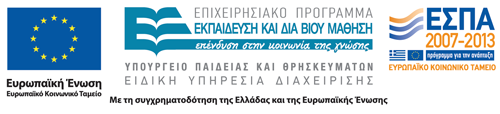 Σημειώματα
Σημείωμα Αναφοράς
Copyright Τεχνολογικό Εκπαιδευτικό Ίδρυμα Αθήνας, Ειρήνη Γραμματοπούλου, Νικόλαος Τσάμης 2014. Ειρήνη Γραμματοπούλου, Νικόλαος Τσάμης. «Κλινική Άσκηση σε Καρδιο-Αναπνευστικές Παθήσεις (Θ). Ενότητα 10: Προγράμματα άσκησης εισπνευστικών μυών σε ασθενείς Μονάδας Εντατικής Θεραπείας υπό Επεμβατικό Μηχανικό Αερισμό». Έκδοση: 1.0. Αθήνα 2014. Διαθέσιμο από τη δικτυακή διεύθυνση: ocp.teiath.gr.
Σημείωμα Αδειοδότησης
Το παρόν υλικό διατίθεται με τους όρους της άδειας χρήσης Creative Commons Αναφορά, Μη Εμπορική Χρήση Παρόμοια Διανομή 4.0 [1] ή μεταγενέστερη, Διεθνής Έκδοση.   Εξαιρούνται τα αυτοτελή έργα τρίτων π.χ. φωτογραφίες, διαγράμματα κ.λ.π., τα οποία εμπεριέχονται σε αυτό. Οι όροι χρήσης των έργων τρίτων επεξηγούνται στη διαφάνεια  «Επεξήγηση όρων χρήσης έργων τρίτων». 
Τα έργα για τα οποία έχει ζητηθεί άδεια  αναφέρονται στο «Σημείωμα  Χρήσης Έργων Τρίτων».
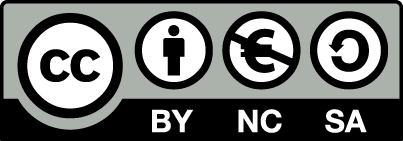 [1] http://creativecommons.org/licenses/by-nc-sa/4.0/ 
Ως Μη Εμπορική ορίζεται η χρήση:
που δεν περιλαμβάνει άμεσο ή έμμεσο οικονομικό όφελος από την χρήση του έργου, για το διανομέα του έργου και αδειοδόχο
που δεν περιλαμβάνει οικονομική συναλλαγή ως προϋπόθεση για τη χρήση ή πρόσβαση στο έργο
που δεν προσπορίζει στο διανομέα του έργου και αδειοδόχο έμμεσο οικονομικό όφελος (π.χ. διαφημίσεις) από την προβολή του έργου σε διαδικτυακό τόπο
Ο δικαιούχος μπορεί να παρέχει στον αδειοδόχο ξεχωριστή άδεια να χρησιμοποιεί το έργο για εμπορική χρήση, εφόσον αυτό του ζητηθεί.
Επεξήγηση όρων χρήσης έργων τρίτων
Δεν επιτρέπεται η επαναχρησιμοποίηση του έργου, παρά μόνο εάν ζητηθεί εκ νέου άδεια από το δημιουργό.
©
διαθέσιμο με άδεια CC-BY
Επιτρέπεται η επαναχρησιμοποίηση του έργου και η δημιουργία παραγώγων αυτού με απλή αναφορά του δημιουργού.
διαθέσιμο με άδεια CC-BY-SA
Επιτρέπεται η επαναχρησιμοποίηση του έργου με αναφορά του δημιουργού, και διάθεση του έργου ή του παράγωγου αυτού με την ίδια άδεια.
διαθέσιμο με άδεια CC-BY-ND
Επιτρέπεται η επαναχρησιμοποίηση του έργου με αναφορά του δημιουργού. 
Δεν επιτρέπεται η δημιουργία παραγώγων του έργου.
διαθέσιμο με άδεια CC-BY-NC
Επιτρέπεται η επαναχρησιμοποίηση του έργου με αναφορά του δημιουργού. 
Δεν επιτρέπεται η εμπορική χρήση του έργου.
Επιτρέπεται η επαναχρησιμοποίηση του έργου με αναφορά του δημιουργού
και διάθεση του έργου ή του παράγωγου αυτού με την ίδια άδεια.
Δεν επιτρέπεται η εμπορική χρήση του έργου.
διαθέσιμο με άδεια CC-BY-NC-SA
διαθέσιμο με άδεια CC-BY-NC-ND
Επιτρέπεται η επαναχρησιμοποίηση του έργου με αναφορά του δημιουργού.
Δεν επιτρέπεται η εμπορική χρήση του έργου και η δημιουργία παραγώγων του.
διαθέσιμο με άδεια 
CC0 Public Domain
Επιτρέπεται η επαναχρησιμοποίηση του έργου, η δημιουργία παραγώγων αυτού και η εμπορική του χρήση, χωρίς αναφορά του δημιουργού.
Επιτρέπεται η επαναχρησιμοποίηση του έργου, η δημιουργία παραγώγων αυτού και η εμπορική του χρήση, χωρίς αναφορά του δημιουργού.
διαθέσιμο ως κοινό κτήμα
χωρίς σήμανση
Συνήθως δεν επιτρέπεται η επαναχρησιμοποίηση του έργου.
58
Διατήρηση Σημειωμάτων
Οποιαδήποτε αναπαραγωγή ή διασκευή του υλικού θα πρέπει να συμπεριλαμβάνει:
το Σημείωμα Αναφοράς
το Σημείωμα Αδειοδότησης
τη δήλωση Διατήρησης Σημειωμάτων
το Σημείωμα Χρήσης Έργων Τρίτων (εφόσον υπάρχει)
μαζί με τους συνοδευόμενους υπερσυνδέσμους.
Σημείωμα Χρήσης Έργων Τρίτων
Το Έργο αυτό κάνει χρήση περιεχομένου από τα ακόλουθα έργα:
Εικόνα 1, Funda Yasar, Canturk Tasci, Sema Savci, et al., “Pulmonary Rehabilitation Using Modified Threshold Inspiratory Muscle Trainer (IMT) in Patients with Tetraplegia,” Figure 4, Case Reports in Medicine, vol. 2012, Article ID 587901, 3 pages, 2012. doi:10.1155/2012/587901 διαθέσιμο με άδεια CC BY 3.0
Χρηματοδότηση
Το παρόν εκπαιδευτικό υλικό έχει αναπτυχθεί στo πλαίσιo του εκπαιδευτικού έργου του διδάσκοντα.
Το έργο «Ανοικτά Ακαδημαϊκά Μαθήματα στο ΤΕΙ Αθήνας» έχει χρηματοδοτήσει μόνο την αναδιαμόρφωση του εκπαιδευτικού υλικού. 
Το έργο υλοποιείται στο πλαίσιο του Επιχειρησιακού Προγράμματος «Εκπαίδευση και Δια Βίου Μάθηση» και συγχρηματοδοτείται από την Ευρωπαϊκή Ένωση (Ευρωπαϊκό Κοινωνικό Ταμείο) και από εθνικούς πόρους.
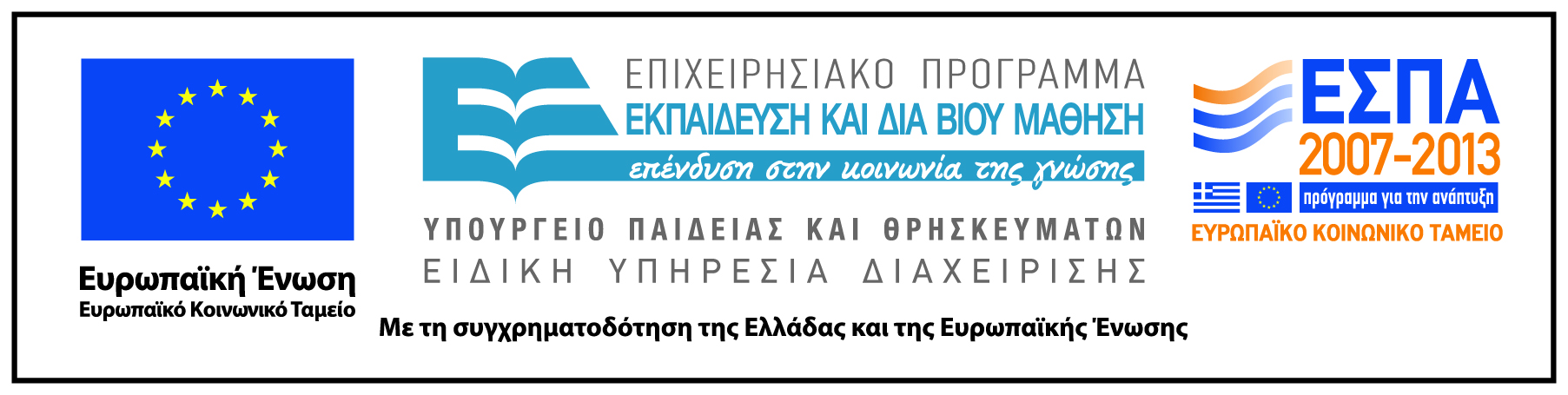